Презентация по Истории России по теме “Духовная жизнь  Серебрянного века”
Тюриной Ксении  9”Б”класс
Чаплыгин Сергей Алексеевич
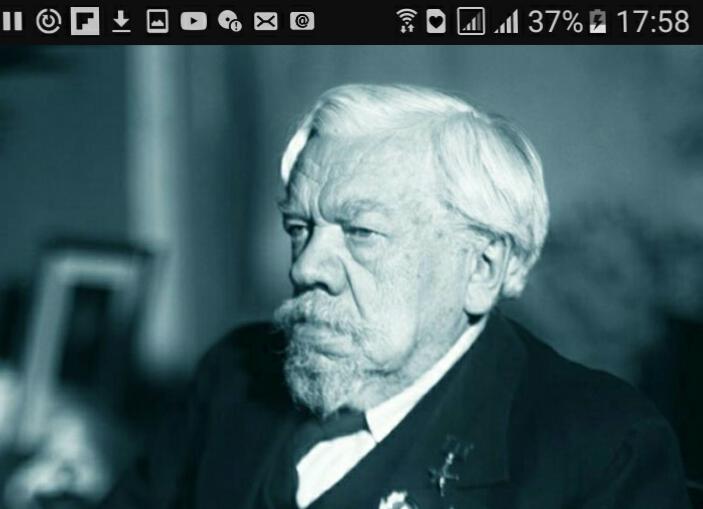 Наука-это  деятельность ,направленная  на  производство  нового  знания
Чаплыгин Сергей Алексеевич(1869-1942).
Биография С.А Чаплыгина.
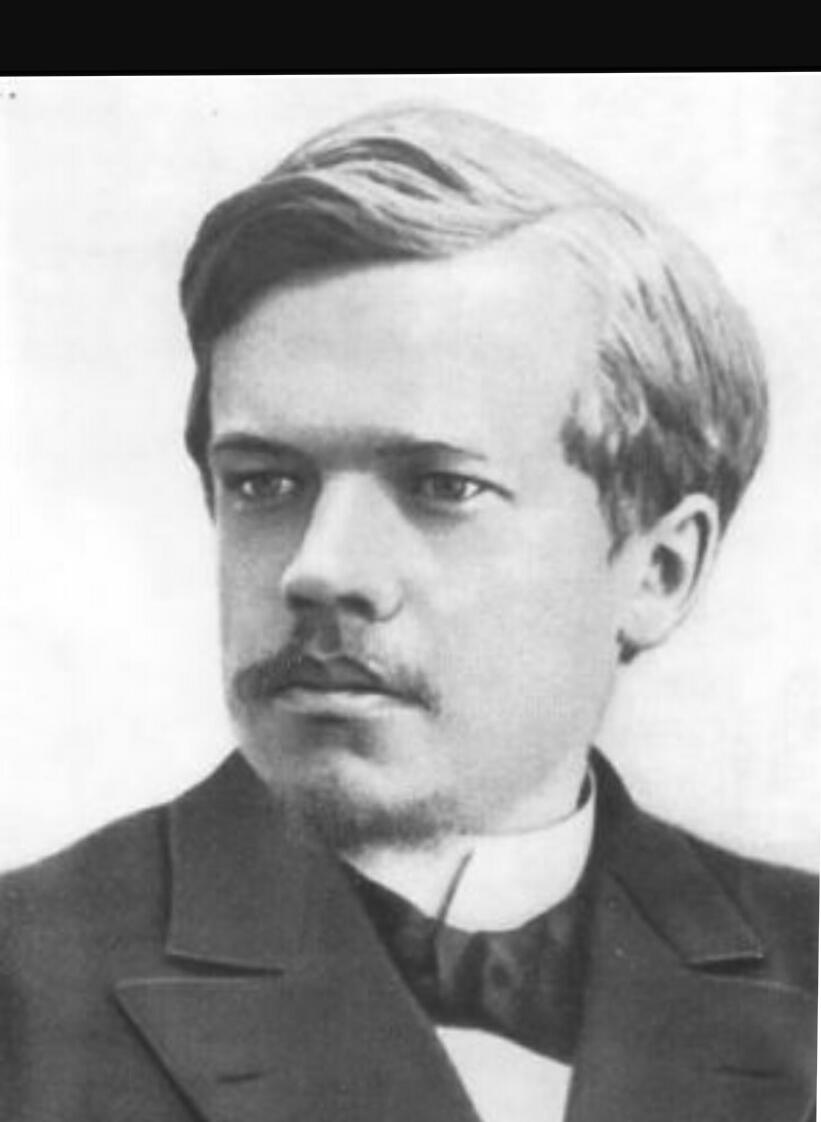 С. А. Чаплыгин родился 24 марта 1869 года в Раненбурге. Когда мальчику было 2 года, его отец, приказчик Алексей Тимофеевич, умер в возрасте 24 лет от холеры; мать, Анна Петровна, вышла второй раз замуж за воронежского мещанина Давыдова и увезла сына в Воронеж.
Образование.
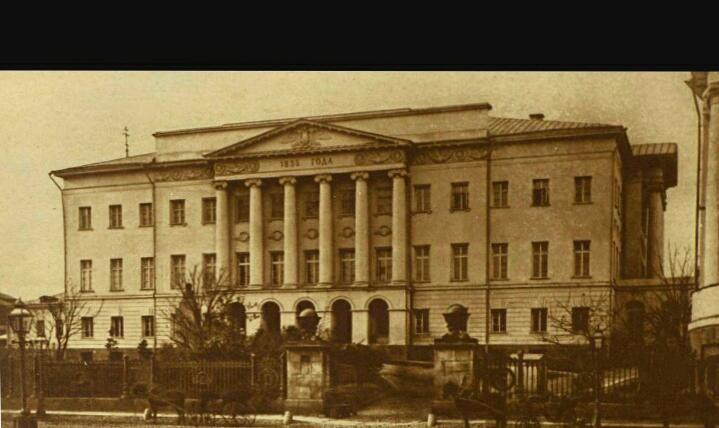 Весной  1886 года  Чаплыгин  с золотой медалью  окончил Воронежскую  мужскую гимназию  и подал заявление  в Московский университет.В  1890 году  окончил  физико-математический факультет  Московского университета
В 1877 году , в 8 лет  начал учиться  в гимназии.Преподователям  скоро стало ясно,что мальчик  облодает хорошей способностью  и редкой паматью .Ему легко  давались  древние  и новые языки ,история и другие предметы,но особенный интерес проявлял к математике.В 14 лет  сам стал учить детей,занимаясь репетиторством.
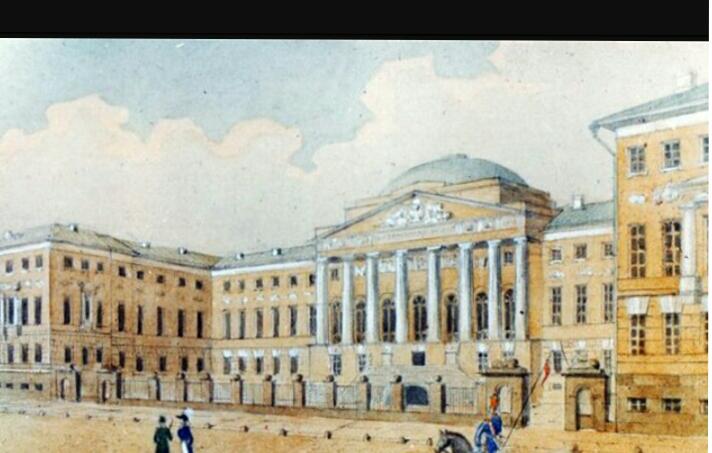 Научная деятельность.
Основные  работы  С.А Чаплыгина  относятся  к :Гидооаэродинамике,неголономной механике ,теории  дифференциальных уравнений,теории авиации .
За свой  вклад  в науку Чаплыгин  6 декабря  1924  года был  избран членом-корреспондентом  Российской Академии наук,а 12 января  1929-академиком Академии  наук  СССР
Награды и премии.
Герой Социалистического Труда 1941-был награжден первым среди ученых .
Награжден двумя  орденами Ленина , двумя орденами Трудового Красного Знамени.
Премия им.Н.Е.Жуковского  1925.
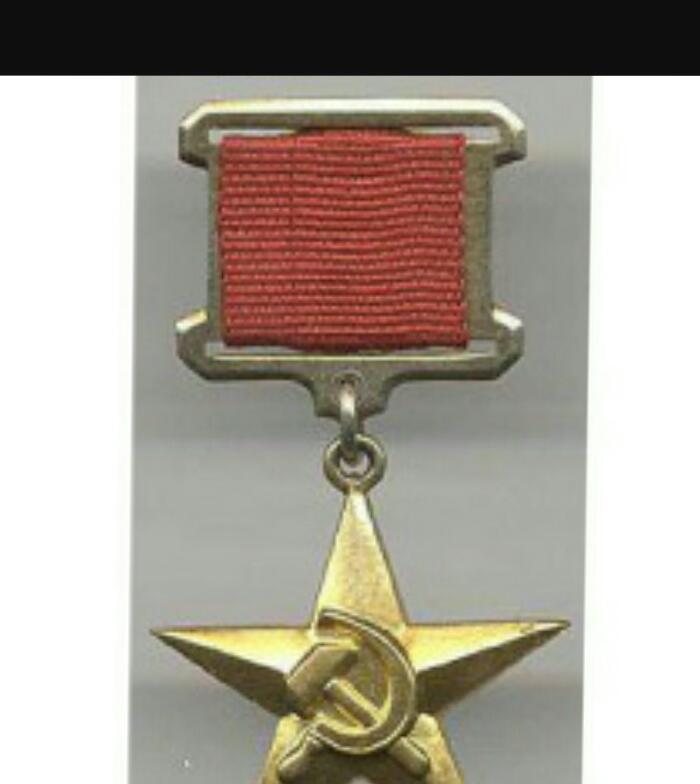 Награды Чаплыгина.
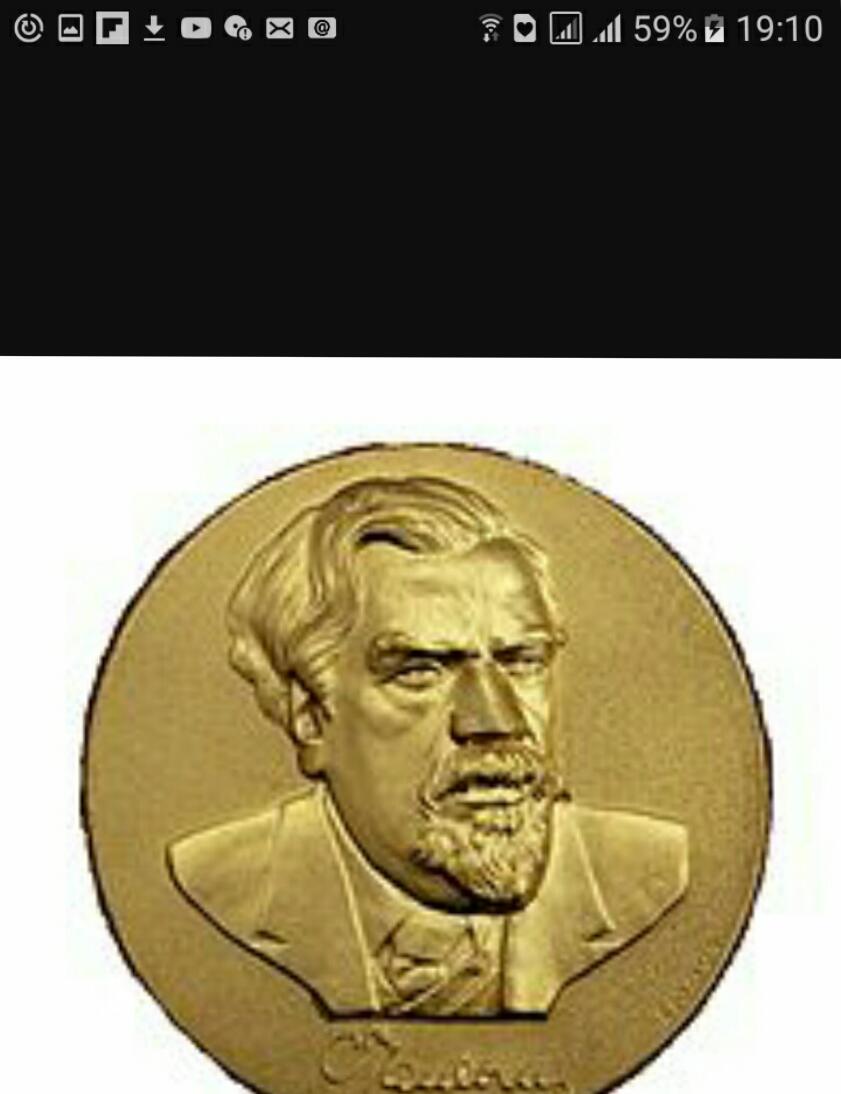 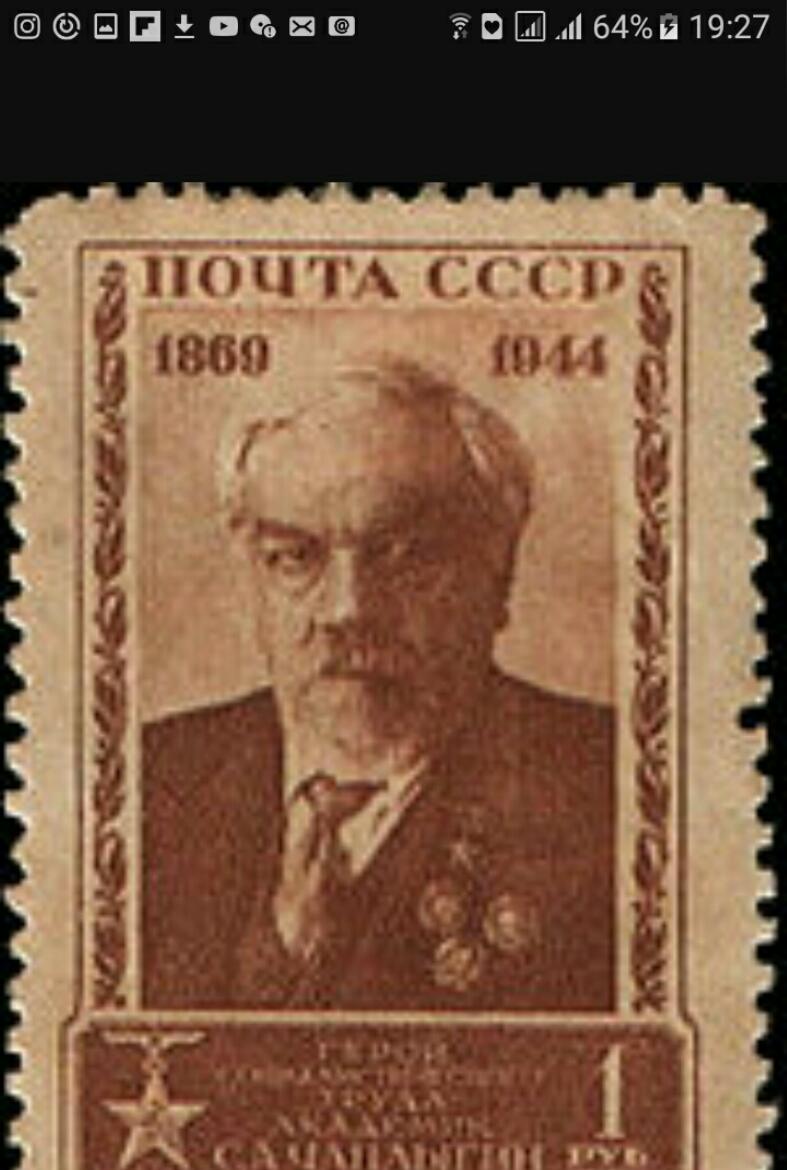 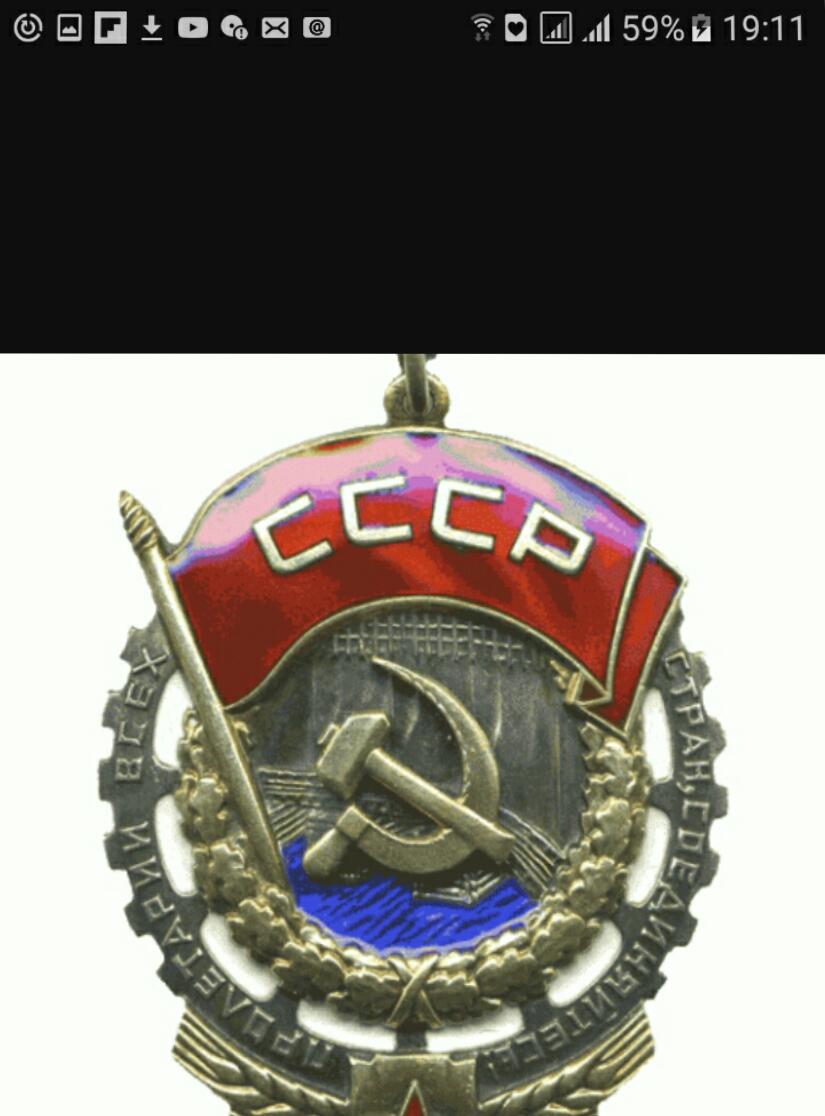 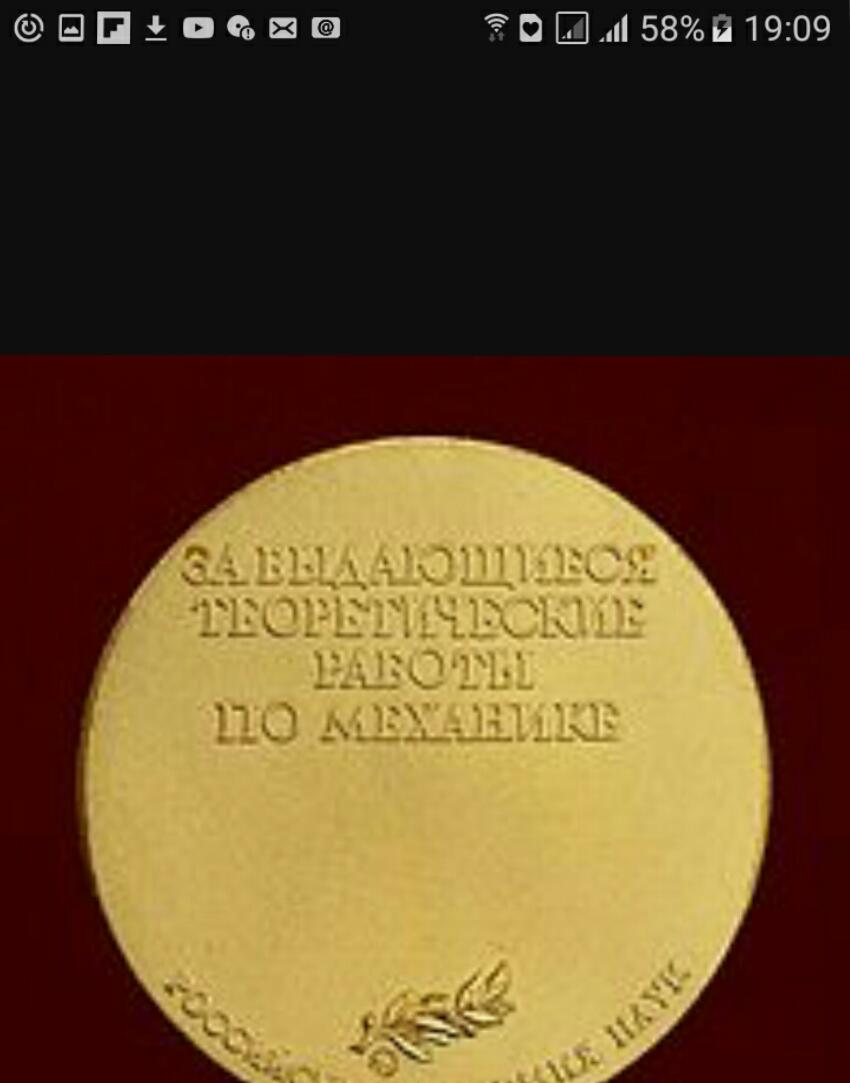 Памятники Сергею Чаплыгину.
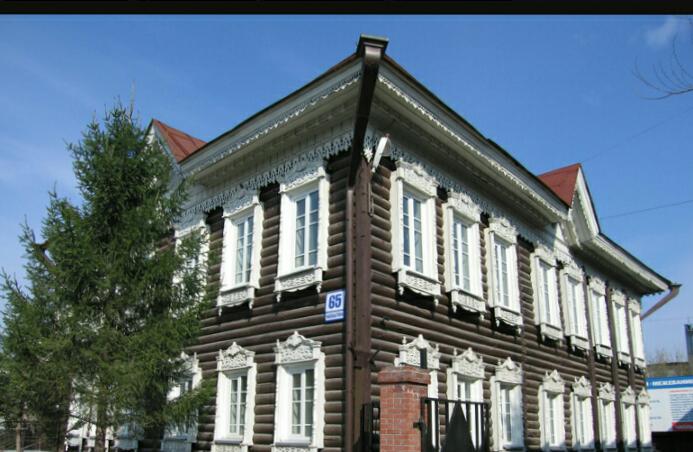 Спасибо за просмотр!